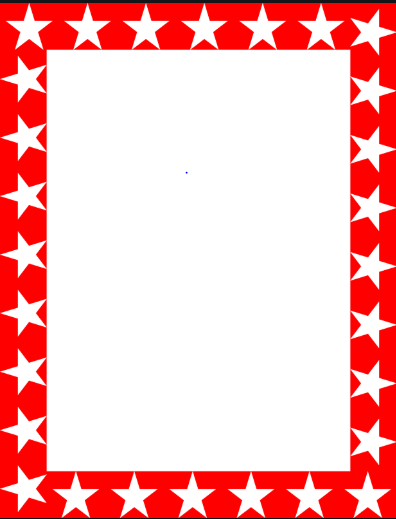 Wow Assembly:
Friday 26th November
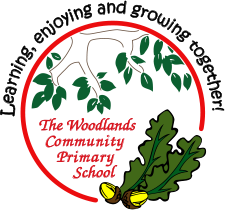 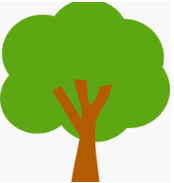 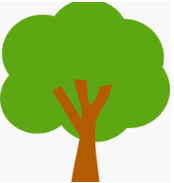 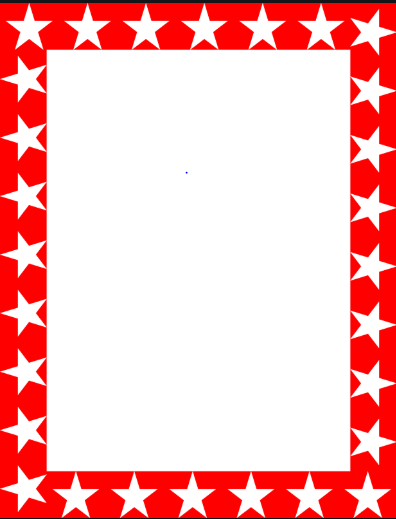 Green Cards!
Kade – Aspen			Maple - Brandon
Amelia B – Chestnut		Maple - Oscar
Charlie D – Chestnut
Redwood – Millie
Maple – David
Maple – Phoebe
Maple - Eppie
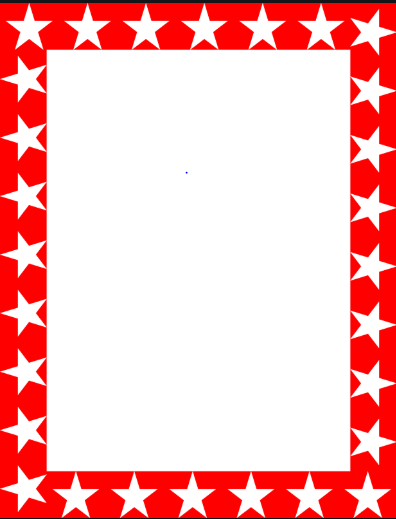 Scientists of the Week!
Oak –
Ash –
Birch – Callum 
Pine – Freddie. C
Elm –  Daisy
Willow –  Kody
Spruce – Tobias
Maple – Dexter
Redwood – Jay 
Chestnut – Zac 
Aspen- Jake
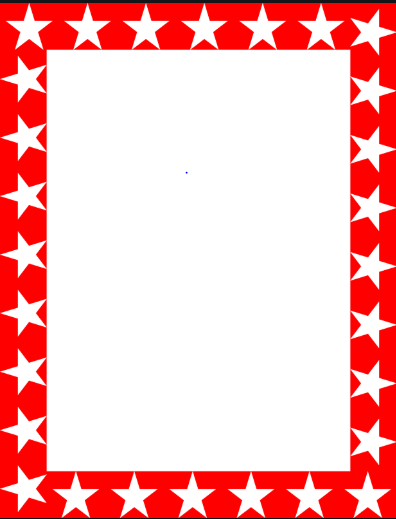 Weekly Team Points!
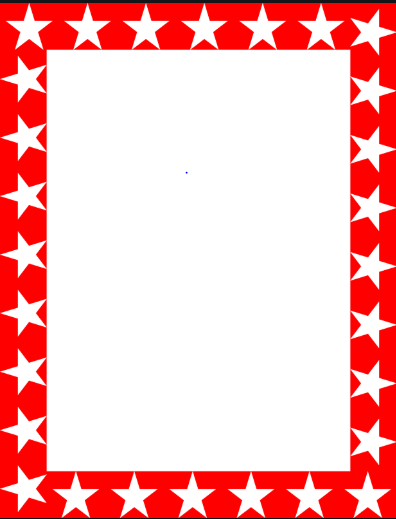 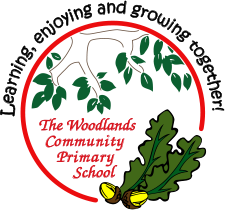 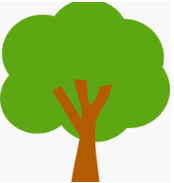 Oak
Alice

For
Writing a fantastic letter to Santa.

Mrs Laffan                                      26.11.21
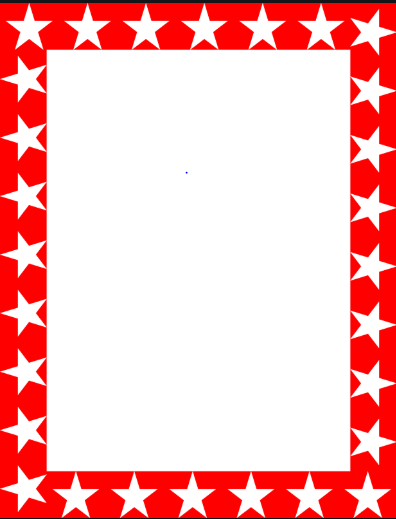 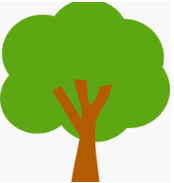 Oak Wow Work
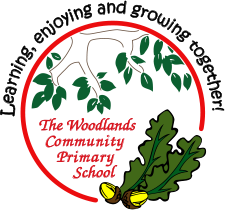 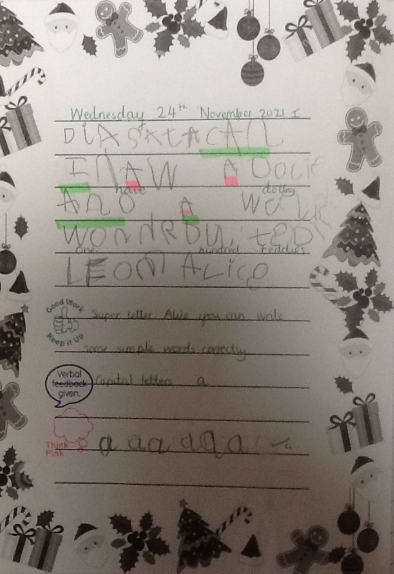 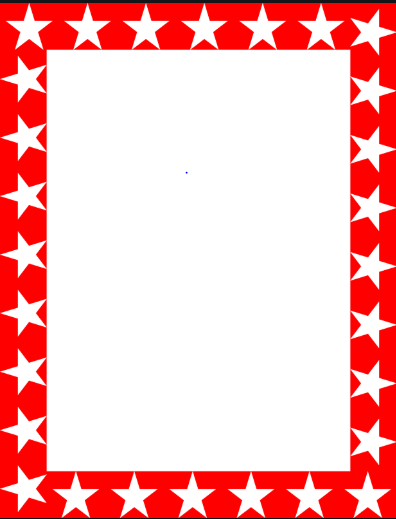 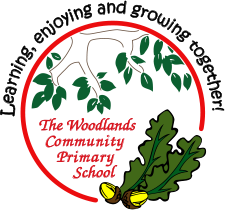 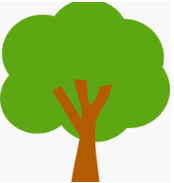 Ash
George 

For showing resilience in the face of a challenge when the building blocks kept falling. He found other ways to balance the blocks and created a robot successfully by thinking about the shape of the blocks and how they would balance.

Miss Bailey and Mrs Salt                               26.11.21
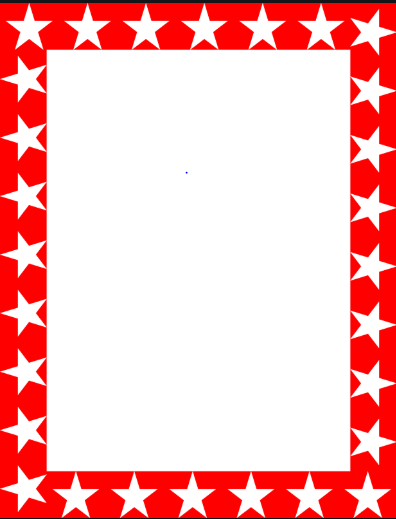 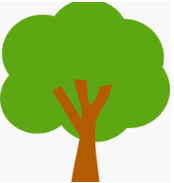 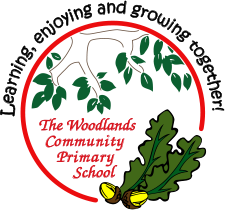 Ash Wow Work
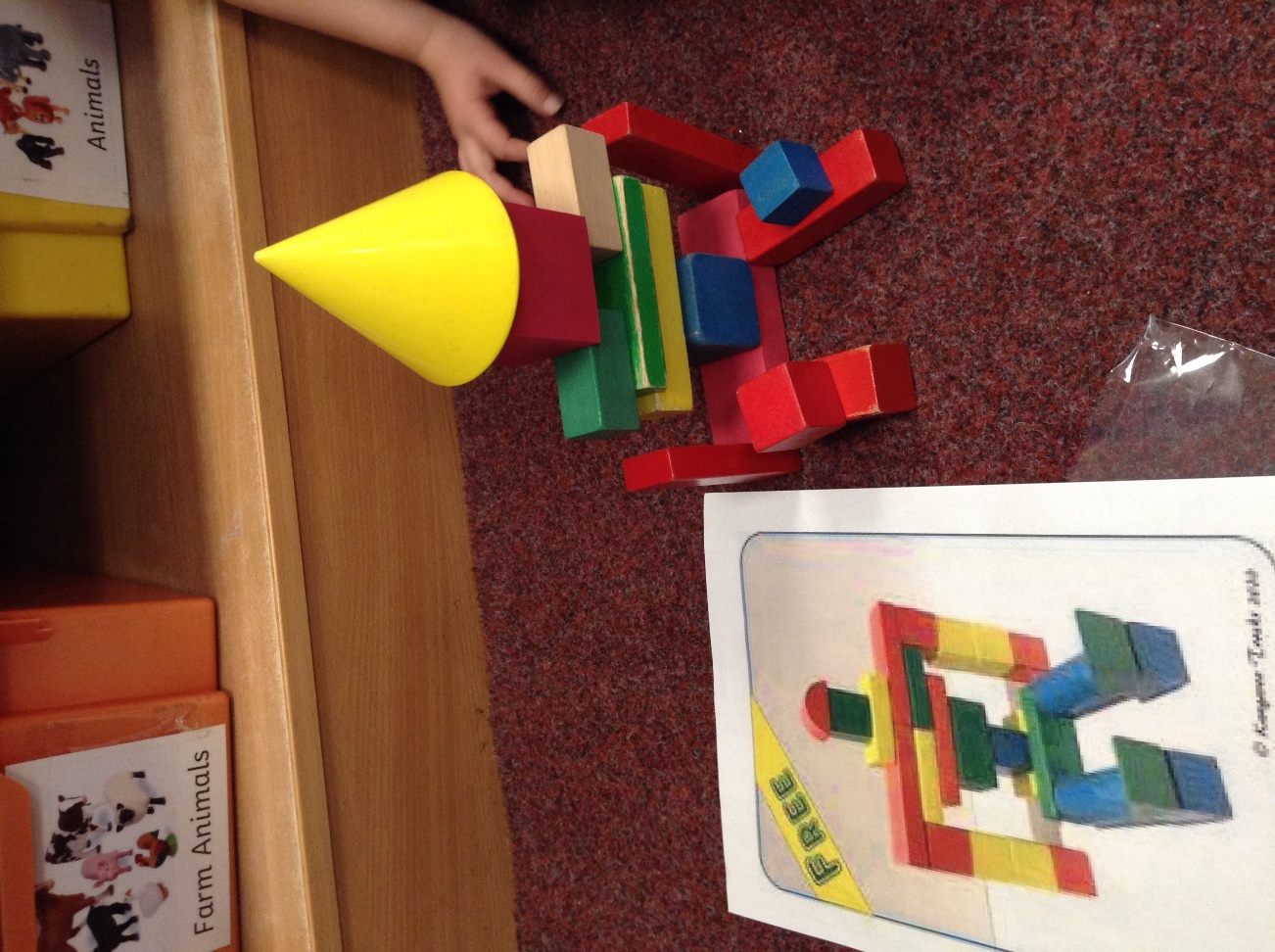 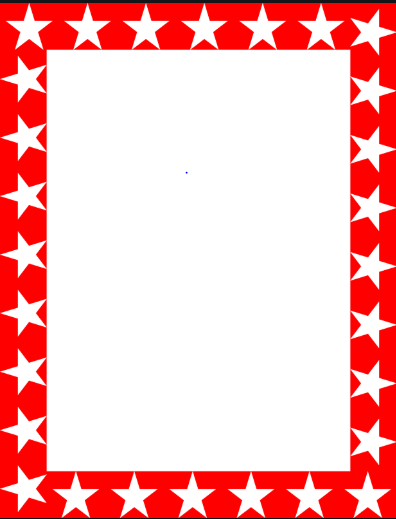 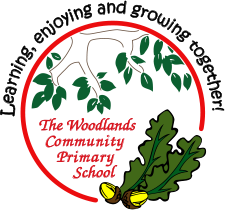 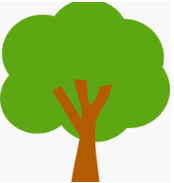 Elm
Jaeden

For showing resilience in PE.  Jaeden was able to use the inside of his foot when dribbling.  Well done.



Mr Grice                                    26.11.2021
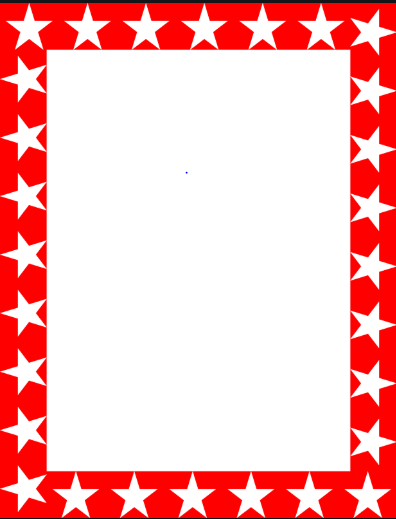 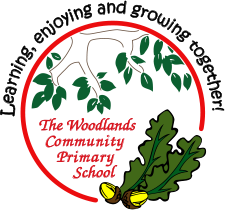 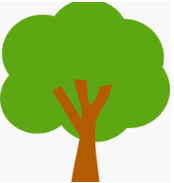 Birch

For
Poppy
For having a fantastic attitude to learning her nativity lines and pushing herself out of her comfort zone to sing a solo performance. 


Miss Hewitt                                           26.11.21
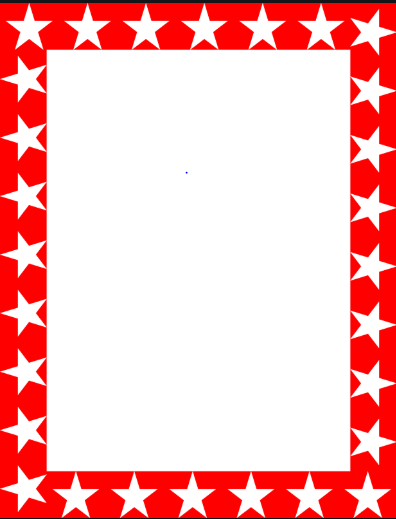 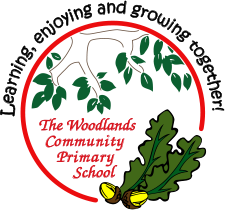 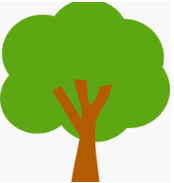 Pine

Harley
For using excellence in word reading knowledge. Harley read all year one common exception words and nearly all of year two common exception words! Harley is in year one. So proud!

Mrs Leedham-Hawkes                                    26.11.21
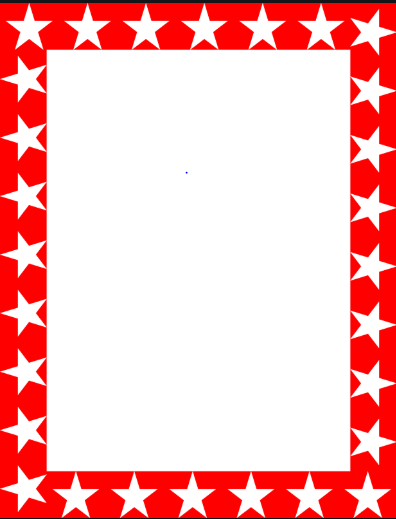 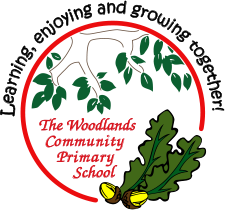 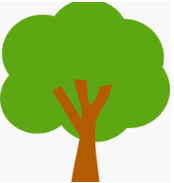 Maple
Alyssa
For working extremely hard in maths and showing resilience when faced with difficult problems.


Miss Dawson                                  26.11.2021
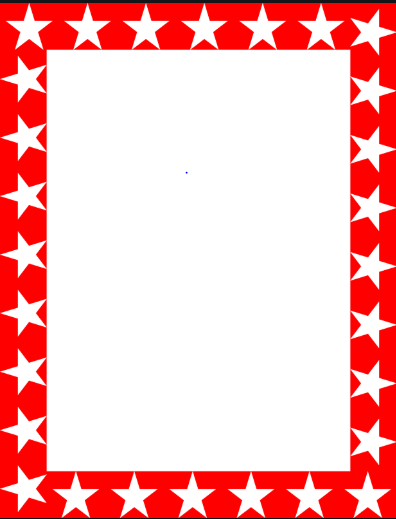 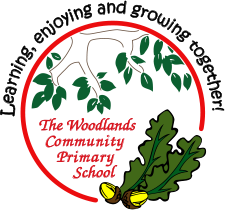 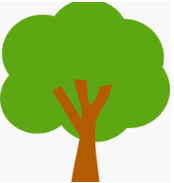 Willow
Roux

For persevering with his maths and always trying his best.



Miss Fisher                                    26.11.2021
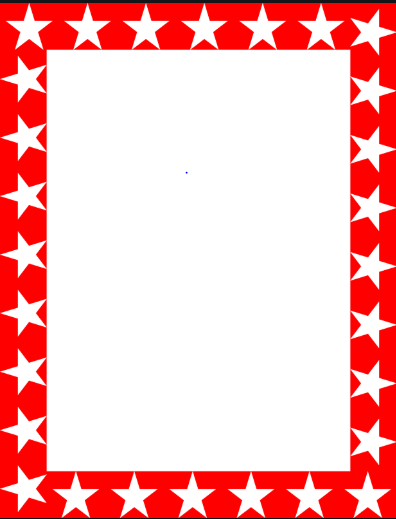 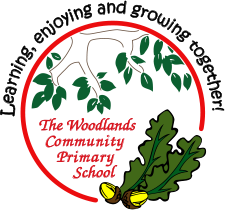 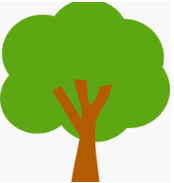 Spruce


Kia E

For brilliant reasoning and perseverance in maths, striving for excellence with each step of your learning. 


Mr Draper                                            26.11.2021
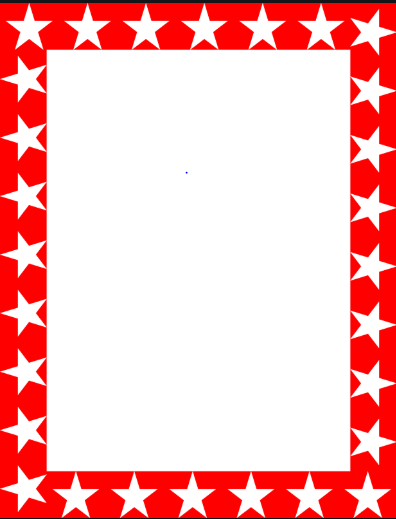 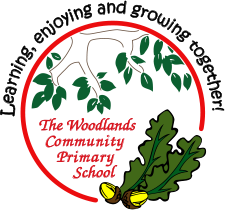 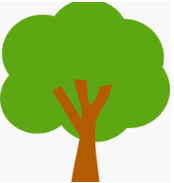 Chestnut

Charlie D.  

His written work has developed very well over the last few weeks and with different styles of writing as well. This week, he has worked hard to make better and interesting choices with his vocabulary, to engage his reader, with his use of personification to describe a setting.
Mr Tennuci                                   26.11.21
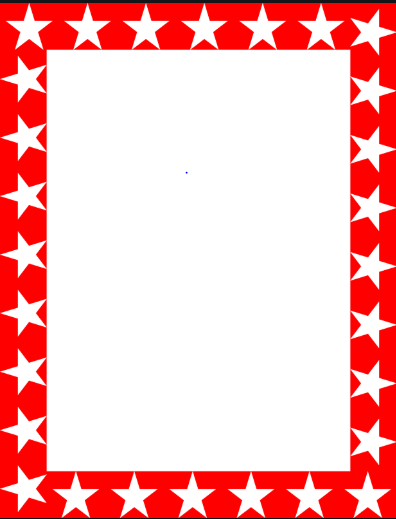 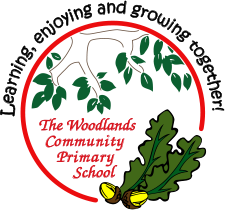 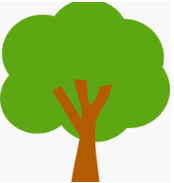 Aspen

Sophia G

For pushing herself to include varied sentence structures and punctuation in our Guided Reading vocabulary lesson this week. Keep it up! 


Mrs Read & Mrs Cox				26.11.21
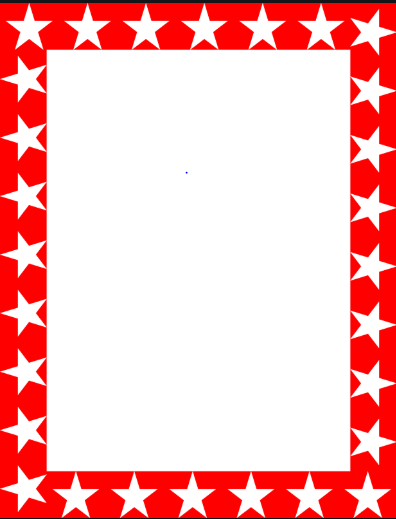 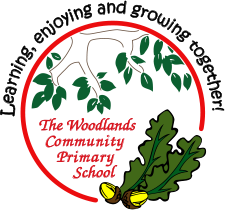 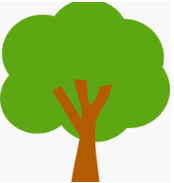 Aspen Wow Work
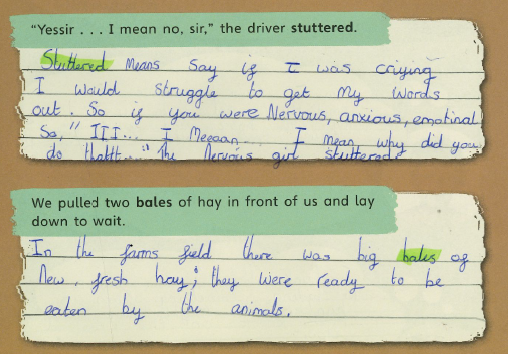 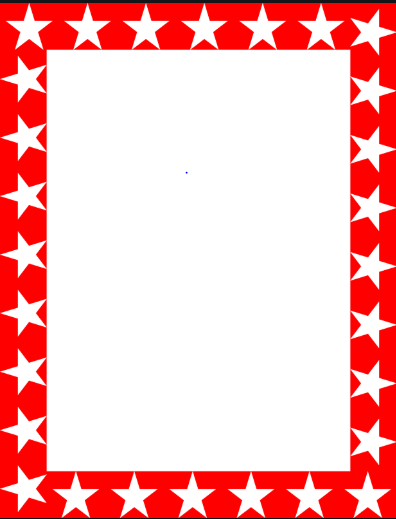 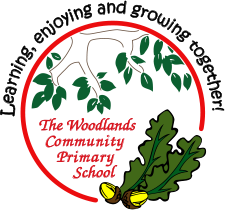 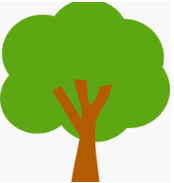 Redwood

Millie L

For fantastic teamwork and communication skills during our Science practical – making a model of human blood


Miss Shipley                                   26.11.21
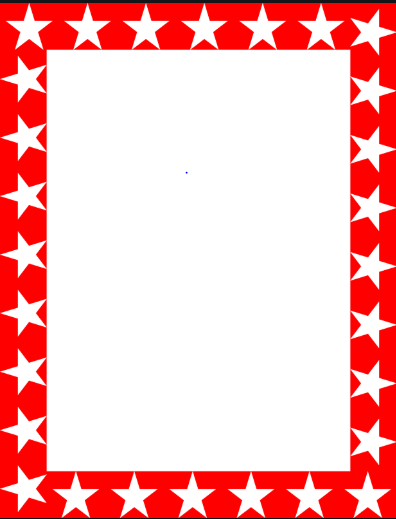 Super encouragement of others
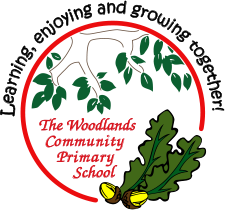 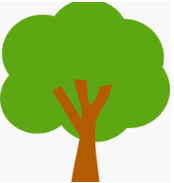 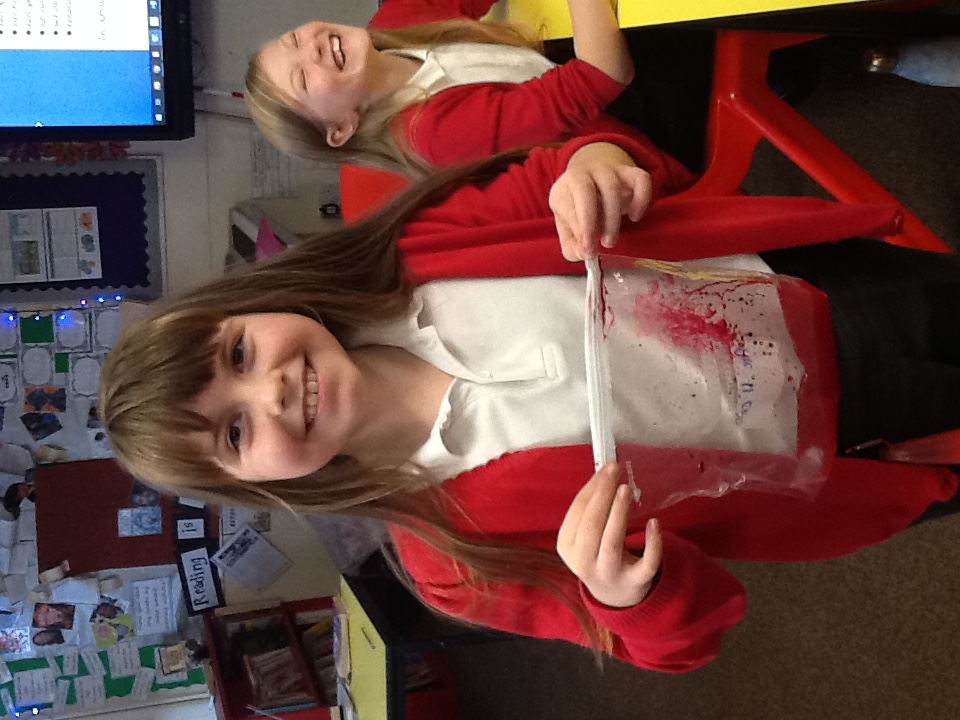 Wonderful sharing of ideas
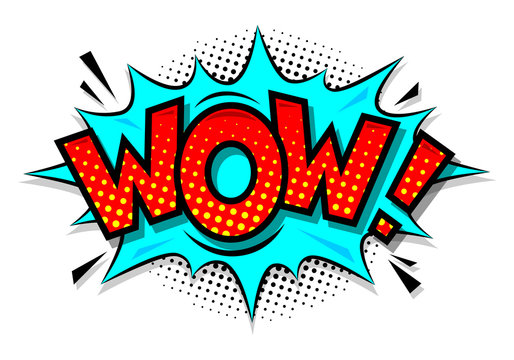 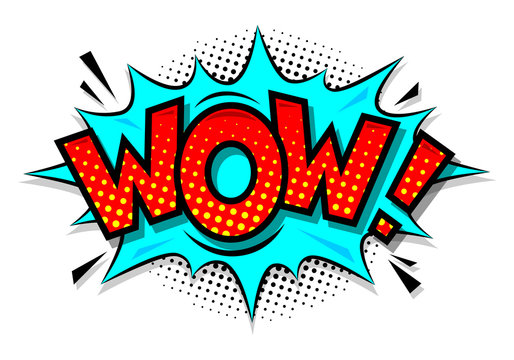 Excellent discussion